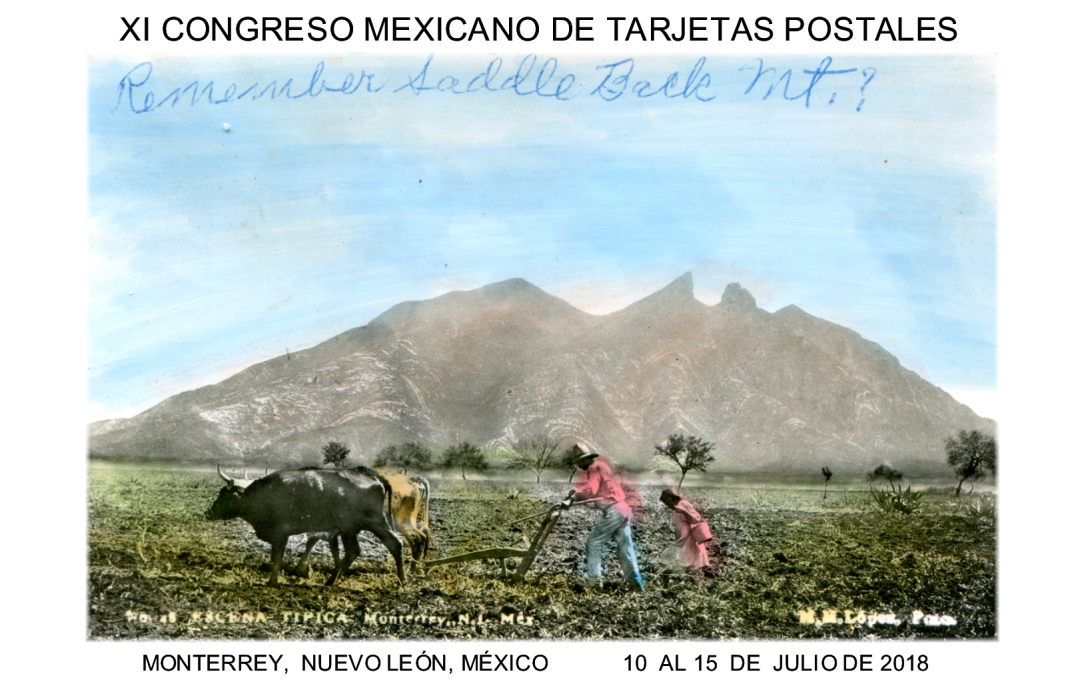 11º. Congreso Mexicano de Tarjetas Postales11th. Mexican Congress on Postcards
Del 10 al 15 de Julio de 2018. Monterrey N.L., México.
MONTAJE DE LA EXPOSICIÓN
Lunes 9 de julio de 2018
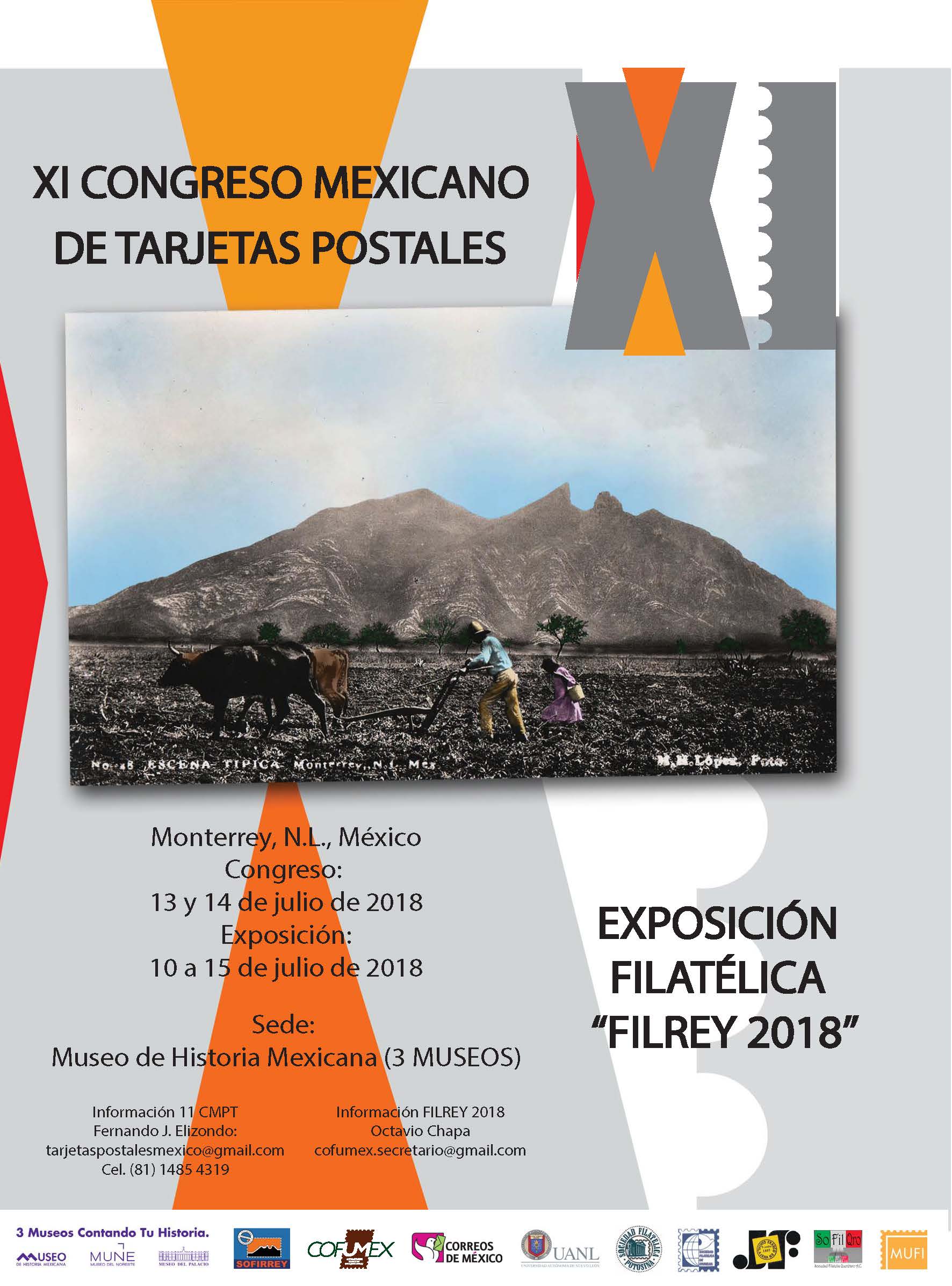 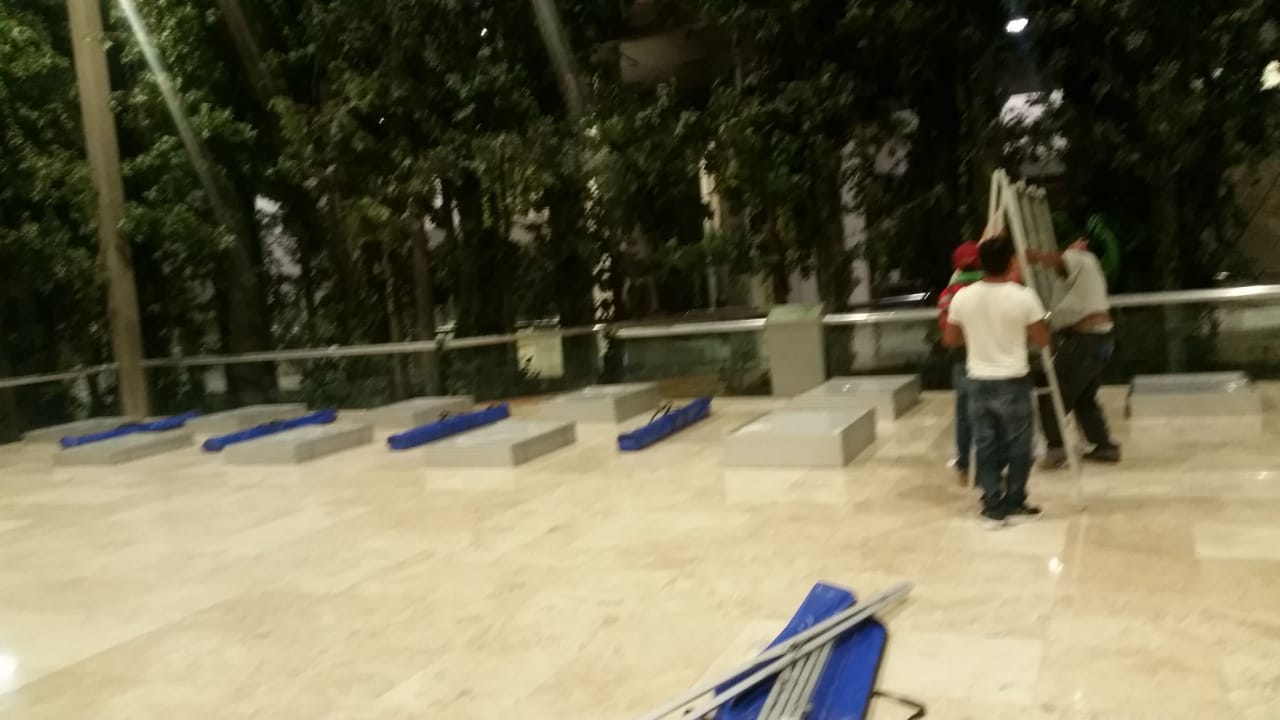 °
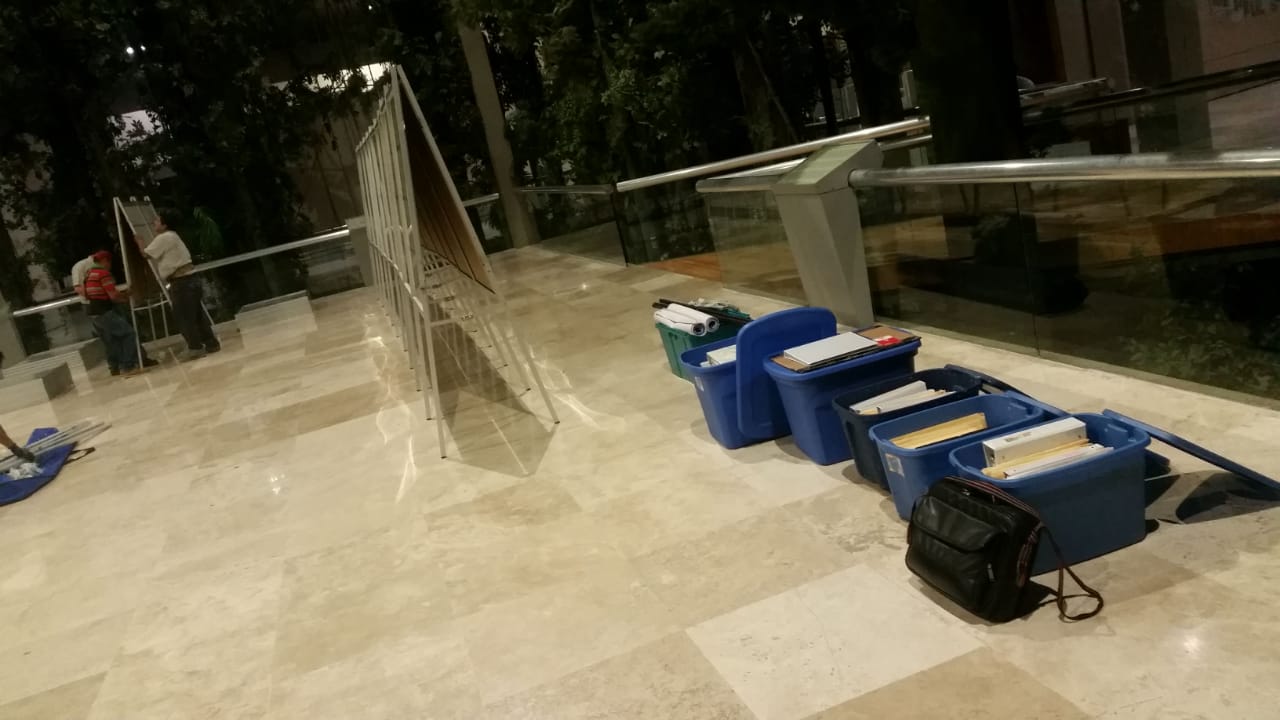 °
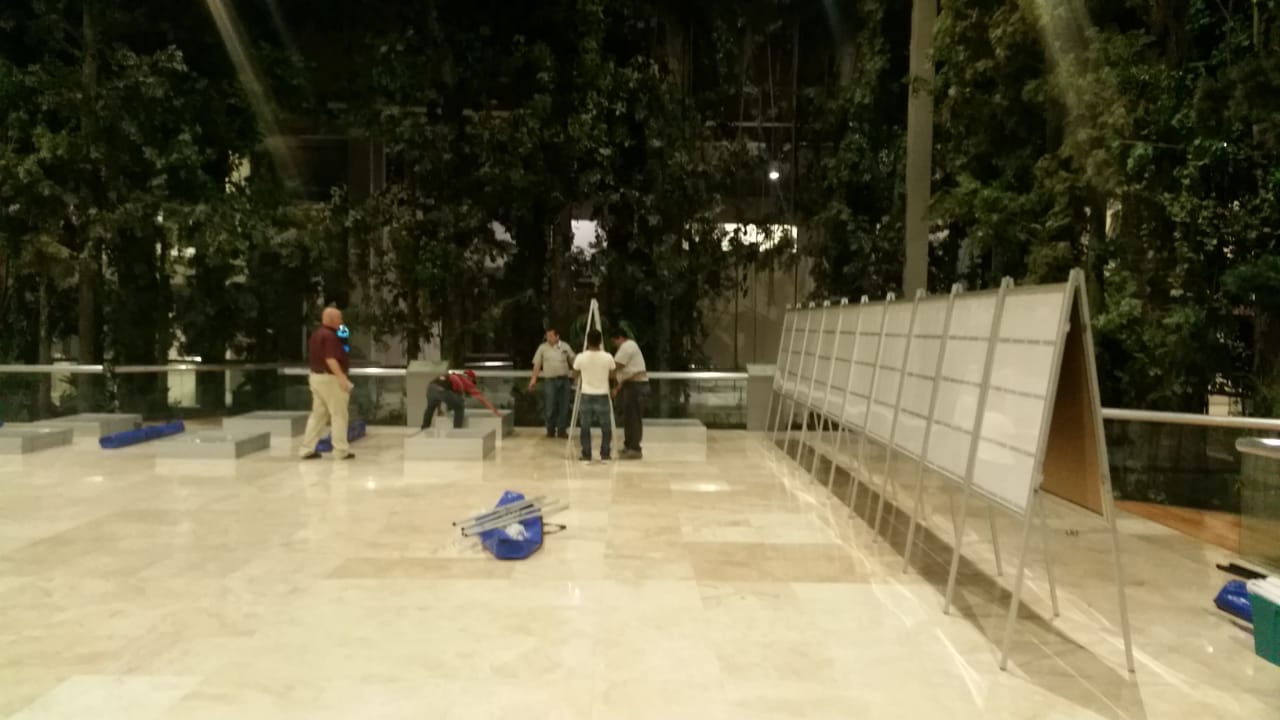 °
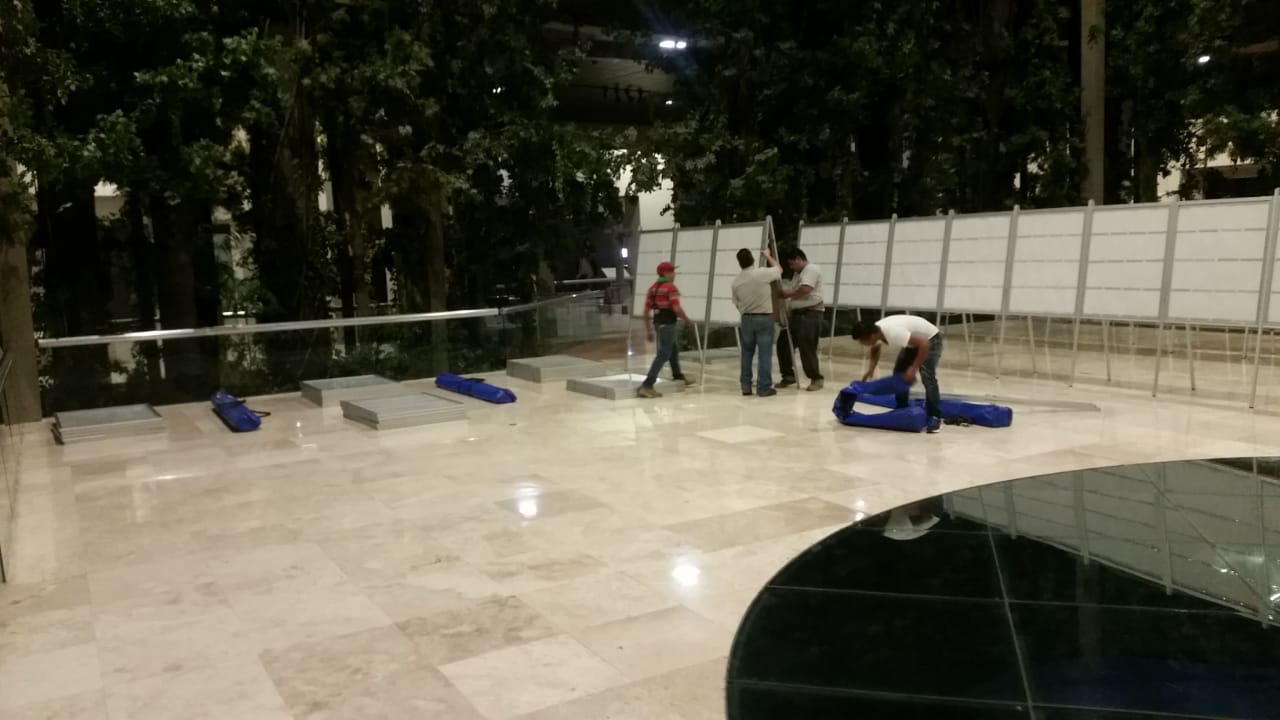 °
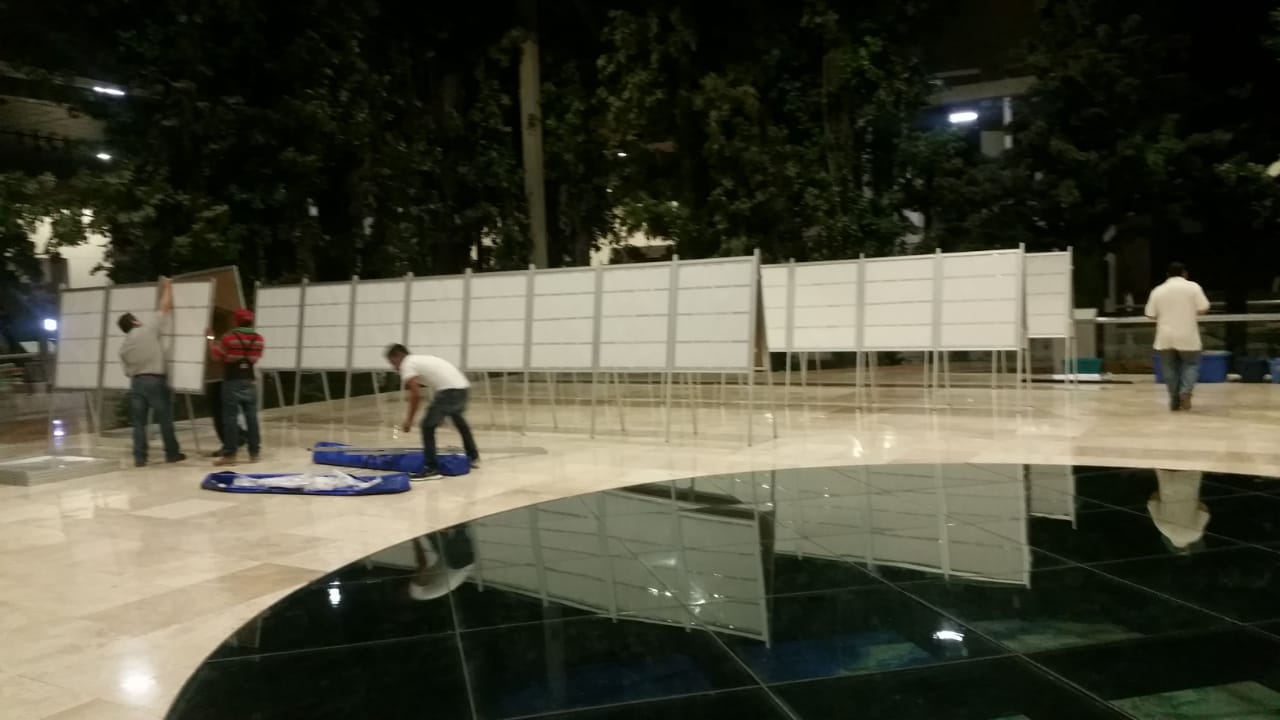 °
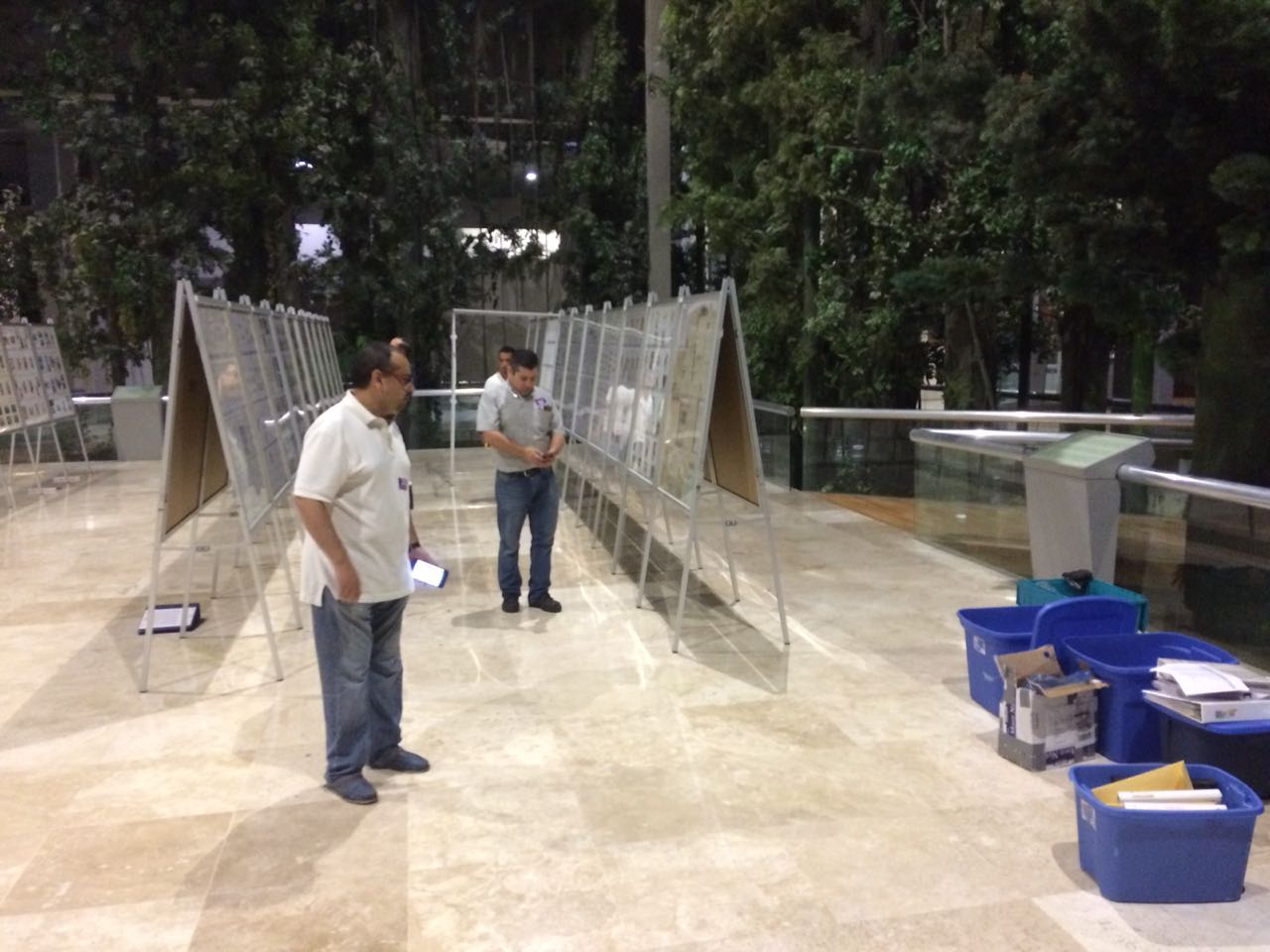 °
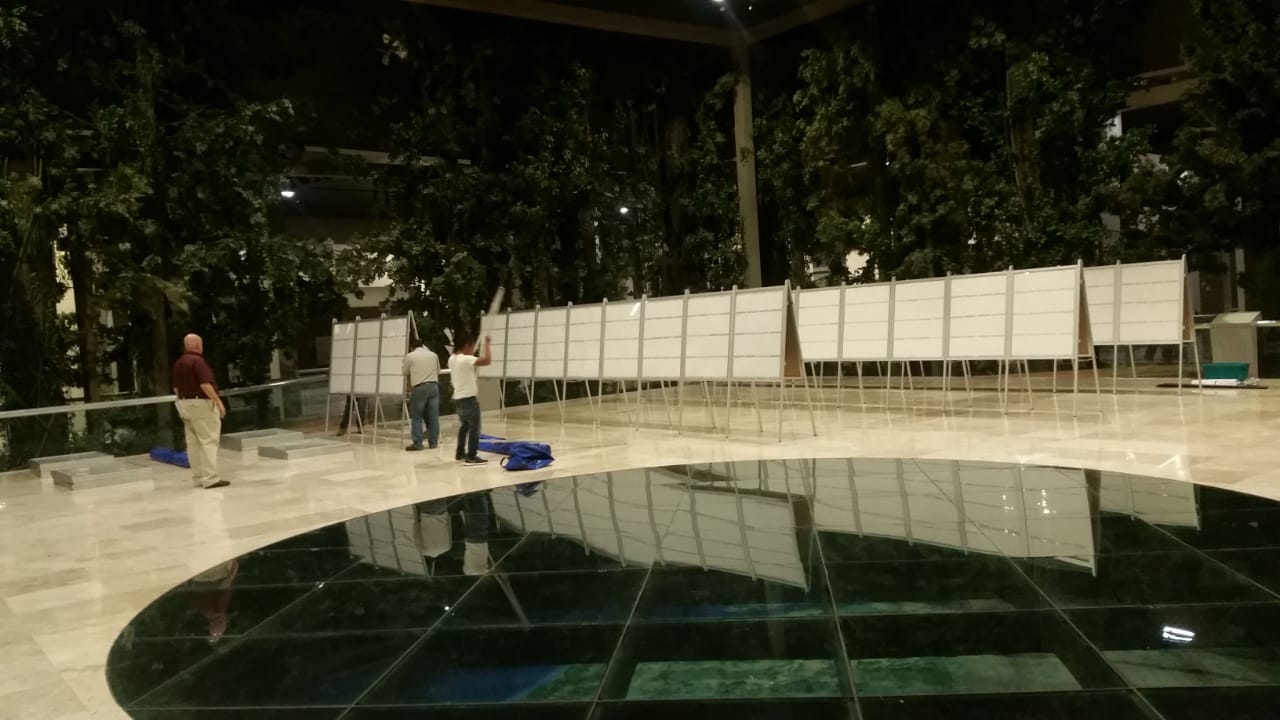 °
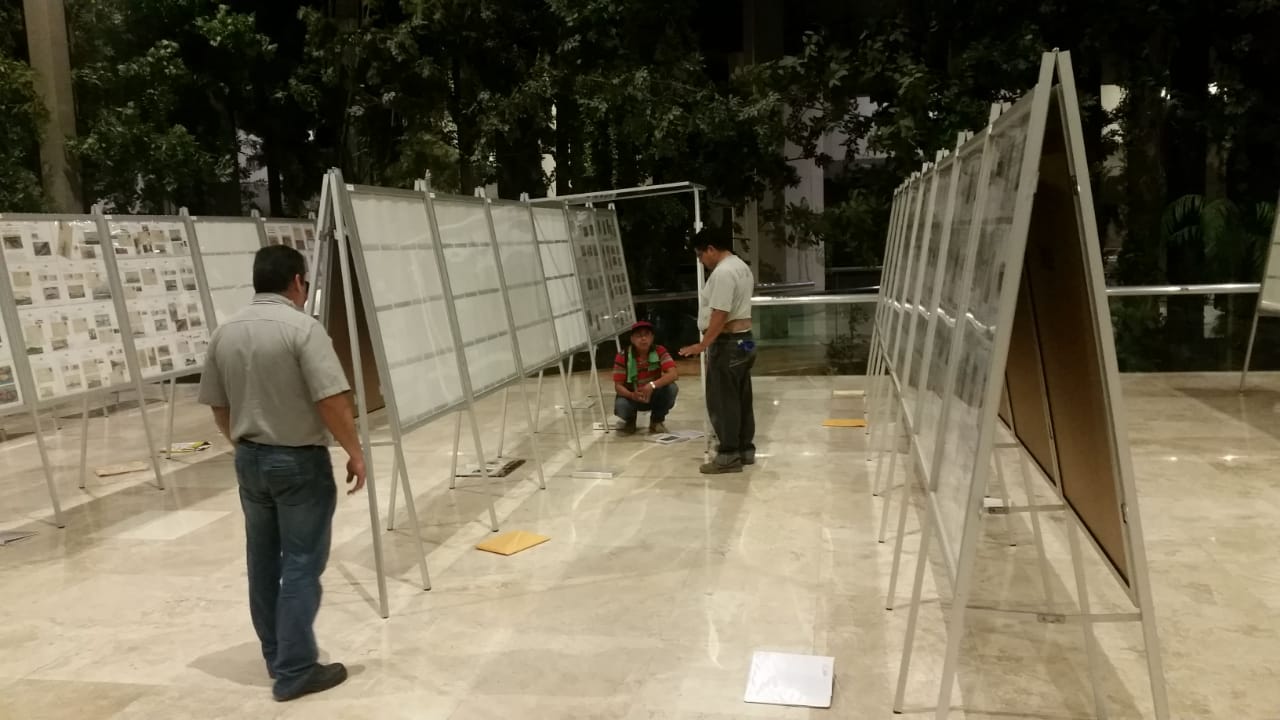 °
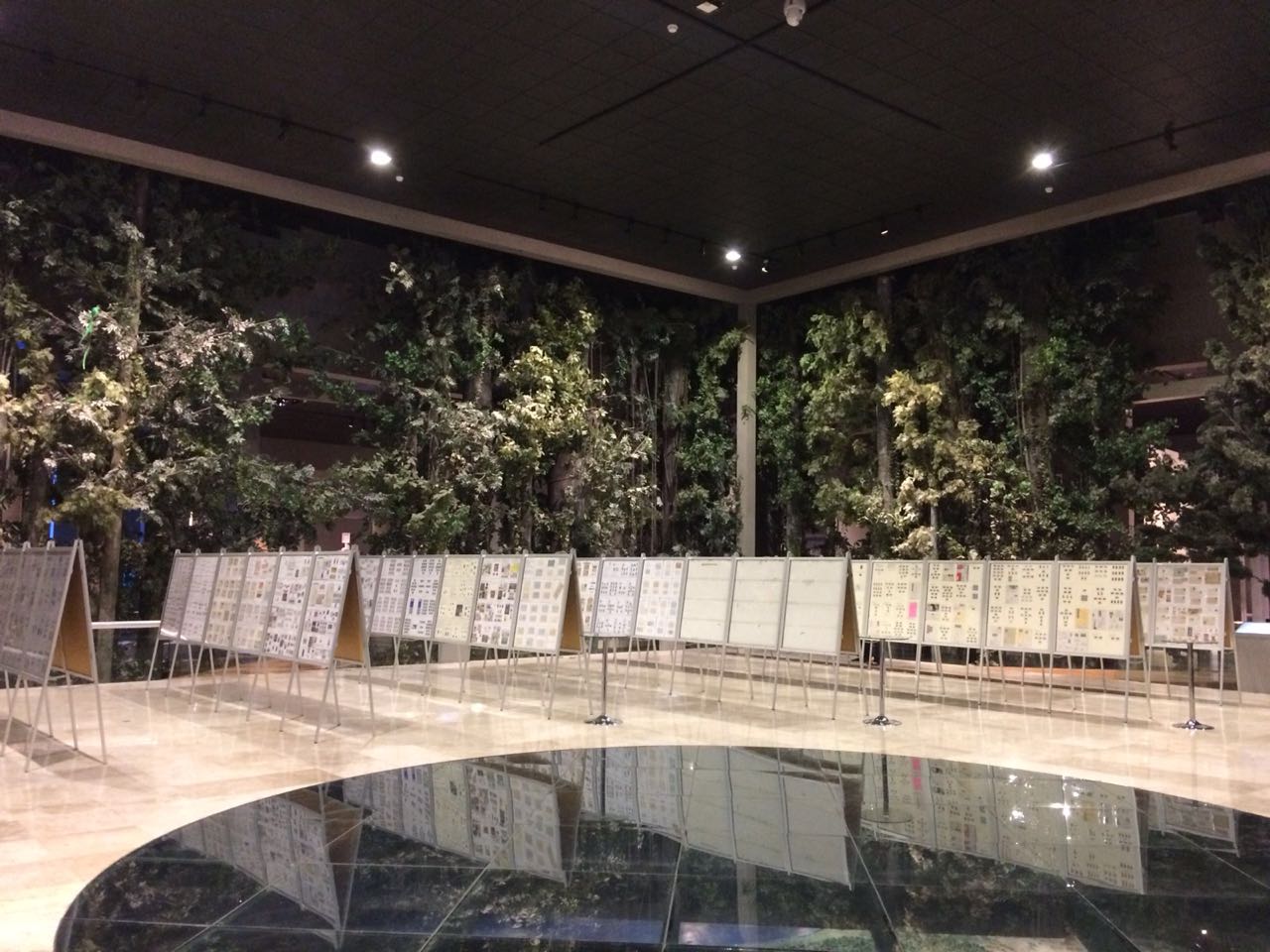 °
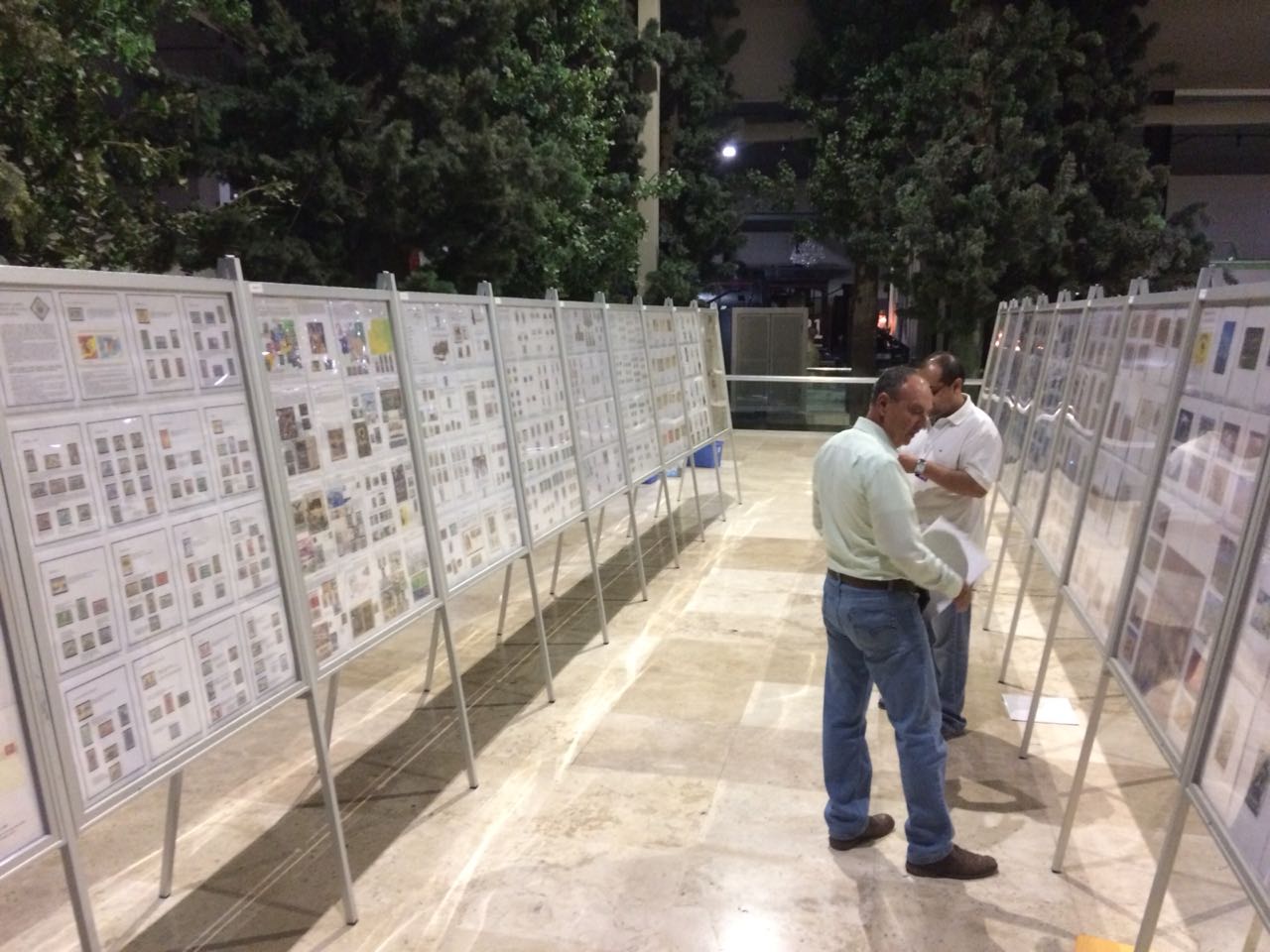 °
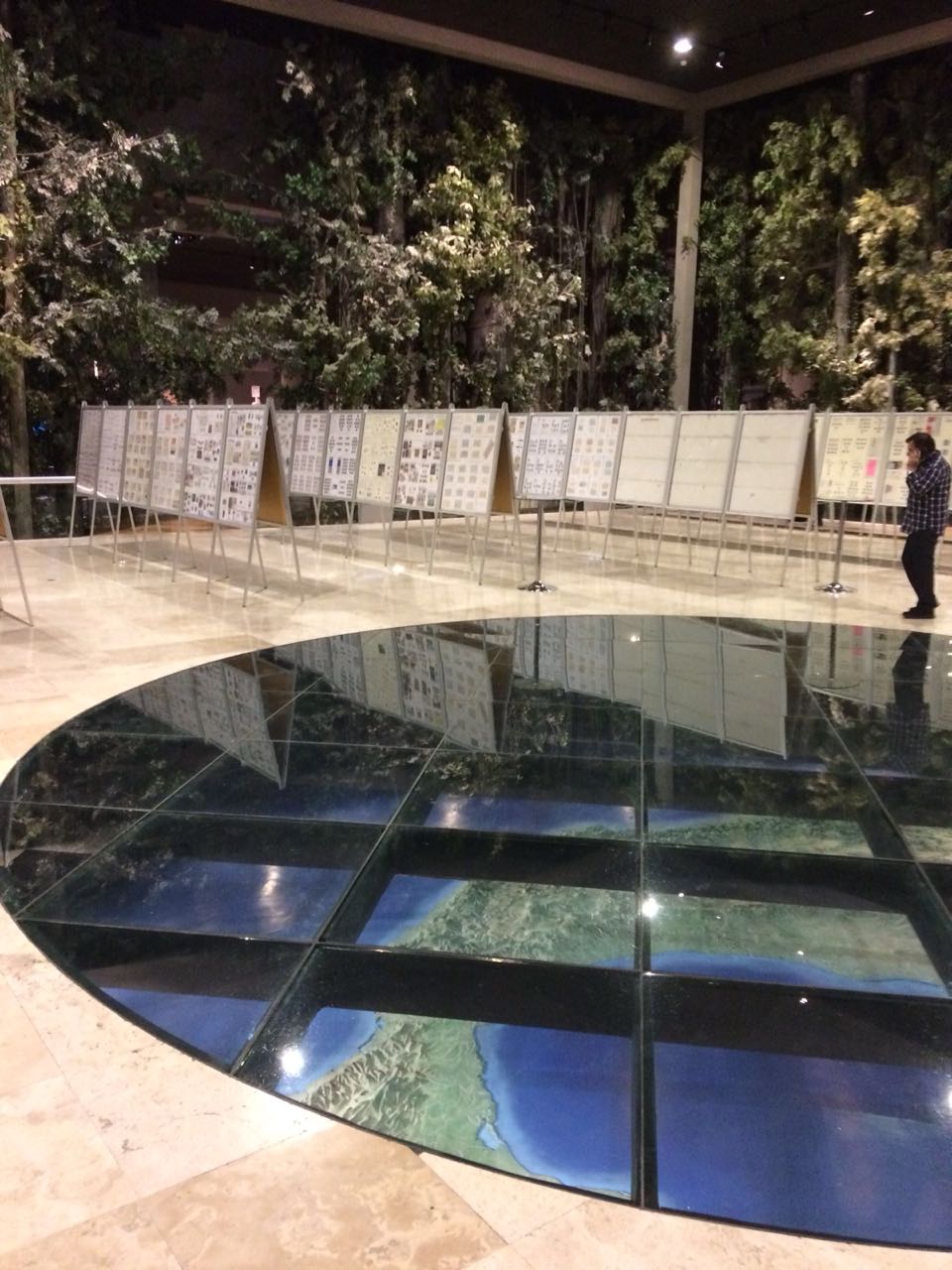 °
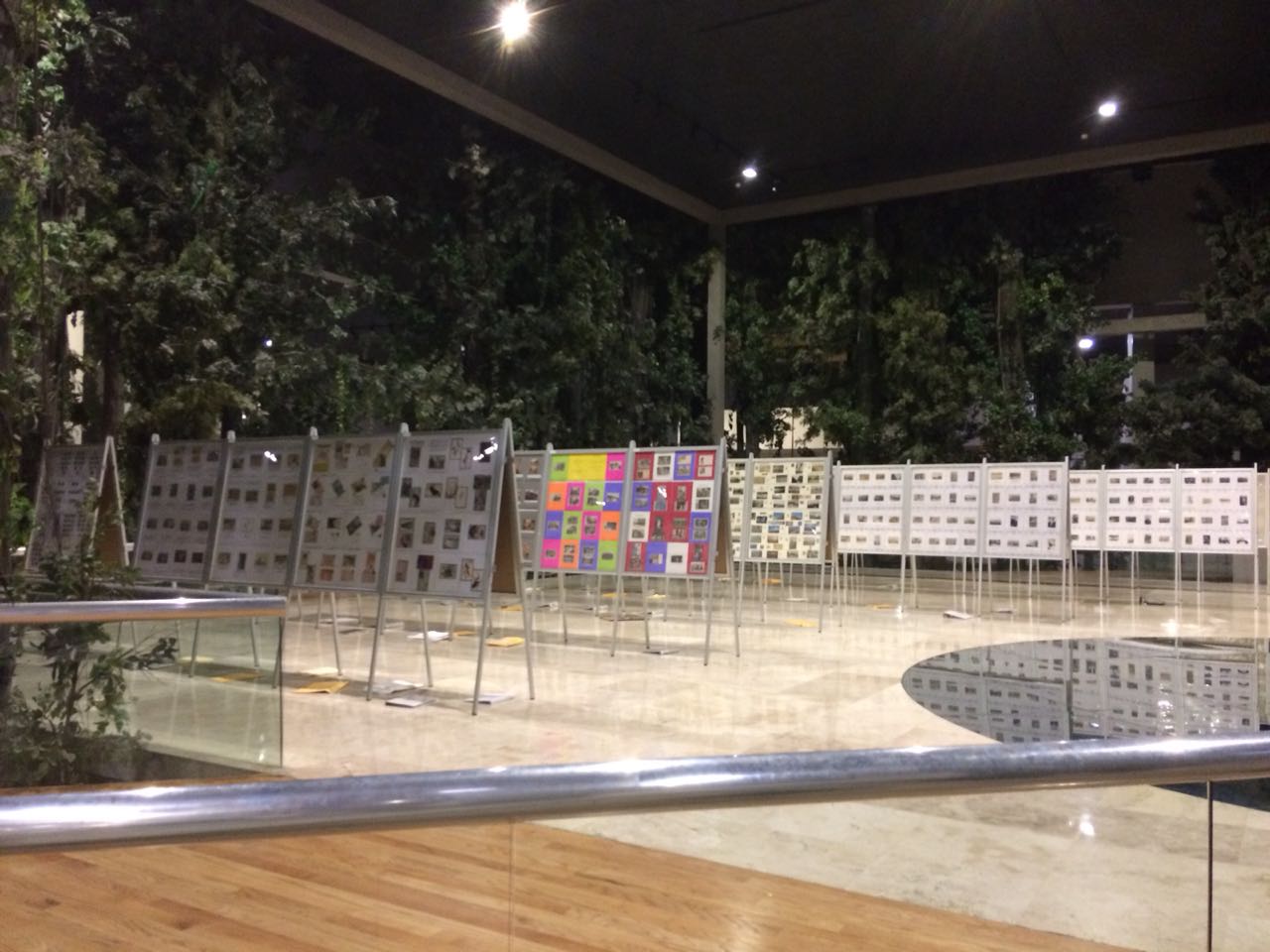 °